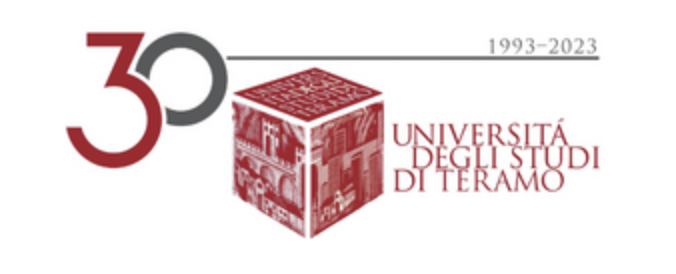 Diritto del lavoro europeo Prof. Dr. Alessandro Nato
Lezione 4
Fonti di diritto primario
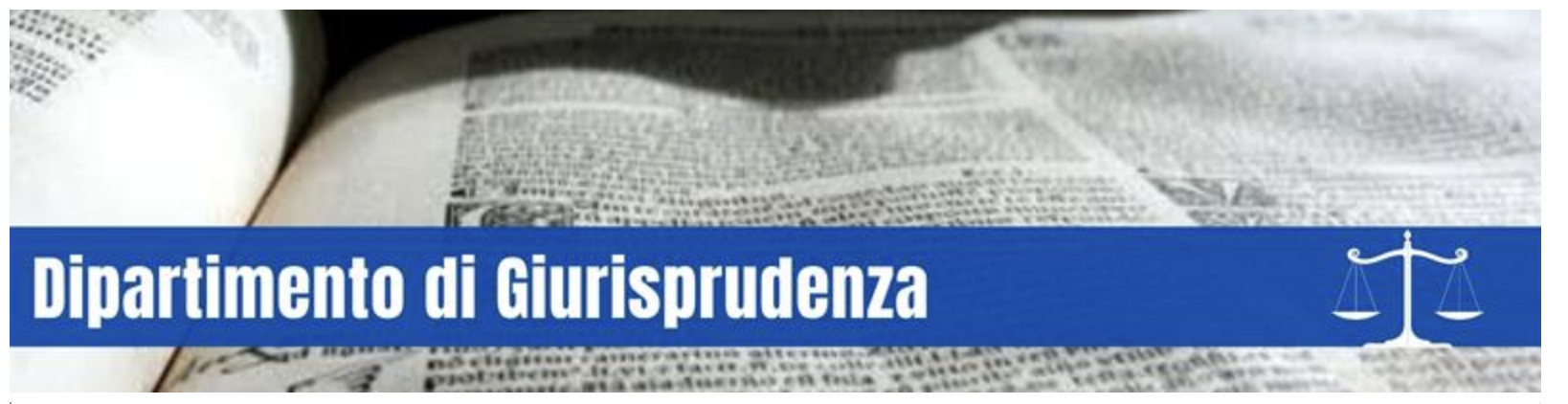 Sistema delle fonti di diritto UE
L’articolazione del sistema delle fonti di diritto dell’Unione europea:

Diritto primario: Trattati, Carta dei diritti fondamentali UE, principi generali del diritto;
Fonti intermedie: accordi internazionali dell’UE e diritto internazionale generale;
Diritto derivato: atti delle istituzioni;
Atti di attuazione e di esecuzione, che si fondano su un atto di base.
Diritto primario
I Trattati definizione: 
L'Unione si fonda sul Trattato dell’Unione (TUE) e sul trattato sul funzionamento dell'Unione europea (TFUE). 
TUE e TFUE hanno lo stesso valore giuridico (Art. 1, par. 3 TUE)
I Protocolli e gli allegati ai trattati ne costituiscono parte integrante (Art. 51 TUE)
Le Dichiarazioni hanno un valore solo interpretativo (Art. 51 TUE)
Diritto primario
I Trattati UE hanno una duplice natura: 

Valore di accordo internazionale;

Dimensione costituzionale: Costituzione composita, multilevel constitutionalism 

Parere 2/13 Corte di Giustizia:

«la carta costituzionale di base dell’Unione sono i Trattati».
Diritto primario
I Trattati hanno un carattere rigido dei Trattati, il contenuto può essere modificato solo attraverso le procedure di revisione:

Procedura di revisione ordinaria;

Procedure di revisione semplificate.

Il governo di qualsiasi Stato membro, il Parlamento europeo o la Commissione possono sottoporre al Consiglio progetti intesi a modificare i trattati (Art. 48 TUE)
I progetti possono essere intesi ad accrescere o ridurre le competenze attribuite all'Unione nei trattati. Tali progetti sono trasmessi dal Consiglio al Consiglio europeo e notificati ai parlamenti nazionali (Art. 48 TUE)
Diritto primario
La procedura di revisione ordinaria riguarda le modifiche più importanti apportate ai trattati, quali l’aumento o la riduzione delle competenze dell’UE.

Procedura di revisione ordinaria (Parte a):

1) Consultazione PE e Commissione;

2) Decisione CE a maggioranza semplice;

3) Convocazione di una Convenzione. Tale convenzione è composta dai rappresentanti dei parlamenti nazionali, dei capi di Stato o di governo, del PE e della Commissione. 

4) La Convenzione sviluppa una Raccomandazione che viene adottata per consenso dai suoi membri
Diritto primario
Procedura di revisione ordinaria (Parte b):

5) Convocazione di una Conferenza intergovernativa, che adotta il progetto di revisione. Tale progetto ha la natura giuridica di un accordo internazionale.

6) L’accordo è sottoposto alla ratifica da parte degli SM.

7) Le modifiche entrano in vigore dopo la ratifica da parte di tutti gli Stati membri.
Diritto primario
Procedura di revisione semplificata:

Il trattato di Lisbona istituisce una procedura semplificata per la revisione delle politiche e azioni interne dell’UE(riguardanti ad esempio l’agricoltura e la pesca, il mercato interno, i controlli alle frontiere, la politica economica e monetaria). 
L’obiettivo è agevolare una sempre maggiore integrazione europea in questi settori.
Tale procedura evita che ci sia la necessità di convocare una convenzione europea e una conferenza intergovernativa.
Il Consiglio europeo può adottare una decisione che modifica in tutto o in parte le disposizioni della parte terza del trattato sul funzionamento dell'Unione europea. (Art. 48.6 TUE)
Il Consiglio europeo delibera all'unanimità previa consultazione PE, Commissione e, in caso di modifiche istituzionali nel settore monetario, della BCE. (Art. 48.6 TUE)
Diritto primario
L’Art. 48, par. 7 TFUE prevede le c.d. clausole passerella.
Le clausole passerelle sono la seconda procedura di revisione semplificata.
La clausola passerella generale (articolo 8, paragrafo 7 del TFUE) riguarda i due casi seguenti:
quando i trattati prevedono che un atto sia adottato dal Consiglio all’unanimità , il Consiglio europeo può adottare una decisione che autorizza il Consiglio a deliberare a maggioranza qualificata. Tale possibilità non si applica alle decisioni con implicazioni militari e riguardanti il settore della difesa;
quando i trattati prevedono che taluni atti siano adottati secondo una procedura legislativa speciale, il Consiglio europeo può adottare una decisione che autorizza l’adozione di tali atti secondo la procedura legislativa ordinaria.
Diritto primario
Diritti fondamentali
I diritti fondamentali fanno parte integrante dei principi generali del diritto, di cui essa garantisce l’osservanza. 
La Corte, garantendo la tutela di tali diritti, è tenuta ad ispirarsi alle tradizioni costituzionali comuni agli SM e ai trattati internazionali relativi alla tutela dei diritti dell’uomo, cui gli SM hanno aderito. [CGUE, sentenza Nold (1974)]
Diritto primario
Diritti fondamentali:
L'Unione riconosce i diritti, le libertà e i principi sanciti nella Carta dei diritti fondamentali dell'Unione europea del 7 dicembre 2000, adattata il 12 dicembre 2007 a Strasburgo, che ha lo stesso valore giuridico dei trattati (Art. 6, par. 1, TUE);
L'Unione aderisce alla Convenzione europea per la salvaguardia dei diritti dell'uomo e delle libertà fondamentali. Tale adesione non modifica le competenze dell'Unione definite nei trattati (Art. 6, par. 2, TUE)
Parere 2/13 CGUE: rischio per l’autonomia del sistema del diritto UE.
I diritti fondamentali, garantiti dalla Convenzione europea per la salvaguardia dei diritti dell'uomo e delle libertà fondamentali e risultanti dalle tradizioni costituzionali comuni agli Stati membri, fanno parte del diritto dell'Unione in quanto principi generali (Art. 6, par. 3, TUE).
Fonti di diritto primario
Principi generali del diritto: 
Principi generali di diritto UE: principi ricavati per induzione dal tessuto normativo generale
Tuttavia la CGUE attribuisce tuttavia un valore autonomamente precettivo (si v. sentenza Mangold);
Principi generali comuni agli SM
I principi generali hanno la capacità di integrare l’ordinamento UE.
Fonti intermedie
Diritto internazionale generale: 
vincola l’UE in quanto soggetto di diritto internazionale e ha valore interpretativo e di parametro di legittimità del diritto derivato;
Accordi internazionali conclusi dall’UE (o nell’interesse dell’UE):
rango inferiore ai Trattati, ma superiore al diritto derivato. 
Impossibilità di usare taluni accordi (OMC; UNCLOS) come parametro di legittimità.